Writer’s Workshop Lesson #12
Reflecting on my story writing
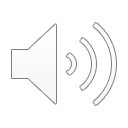 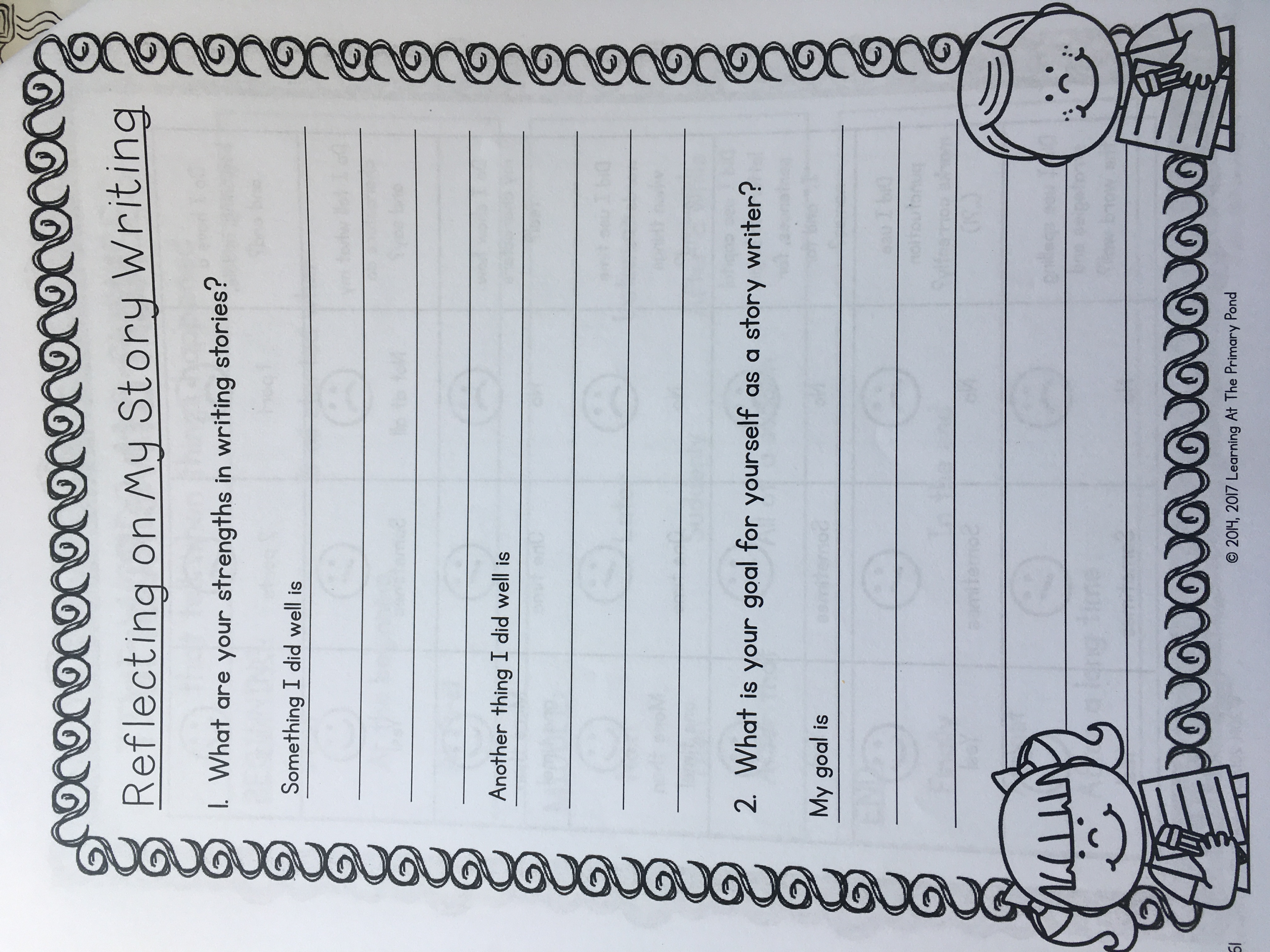 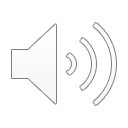 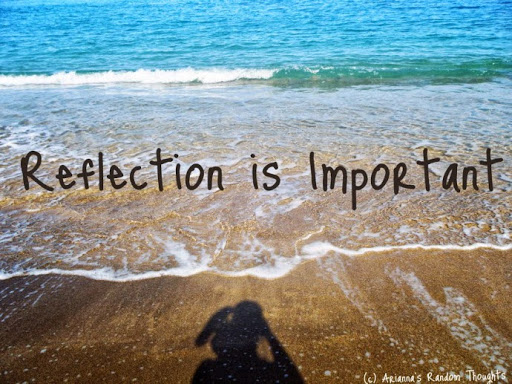 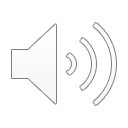 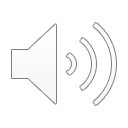 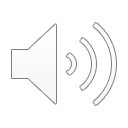 We have completed unit 5!
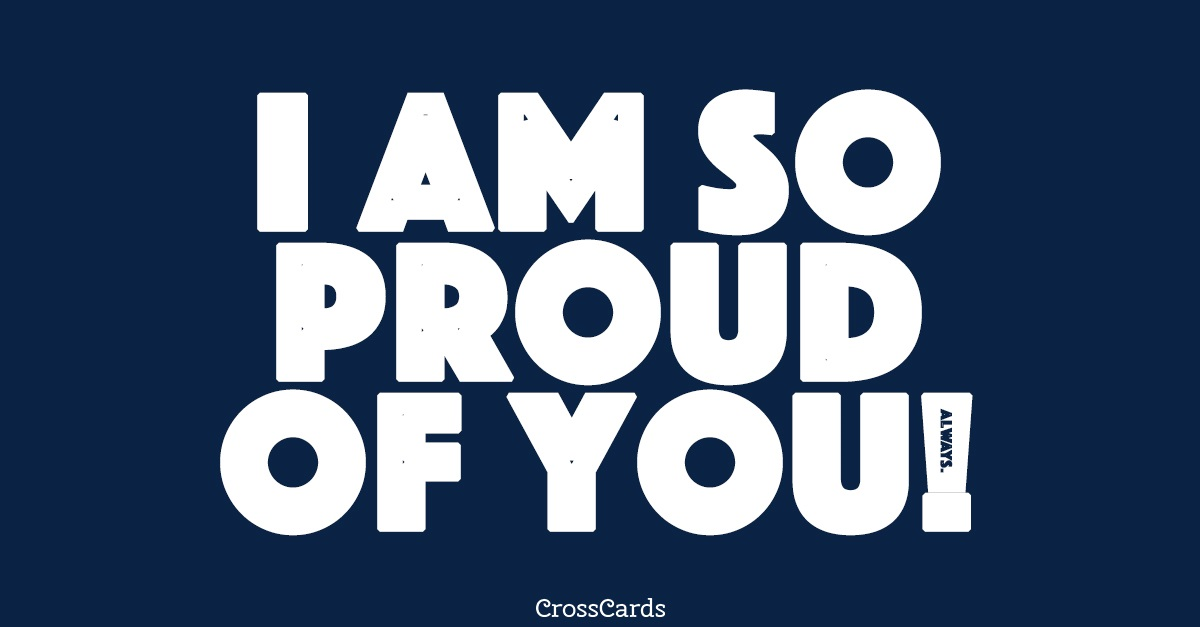 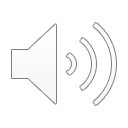